Archaeological Institute of America
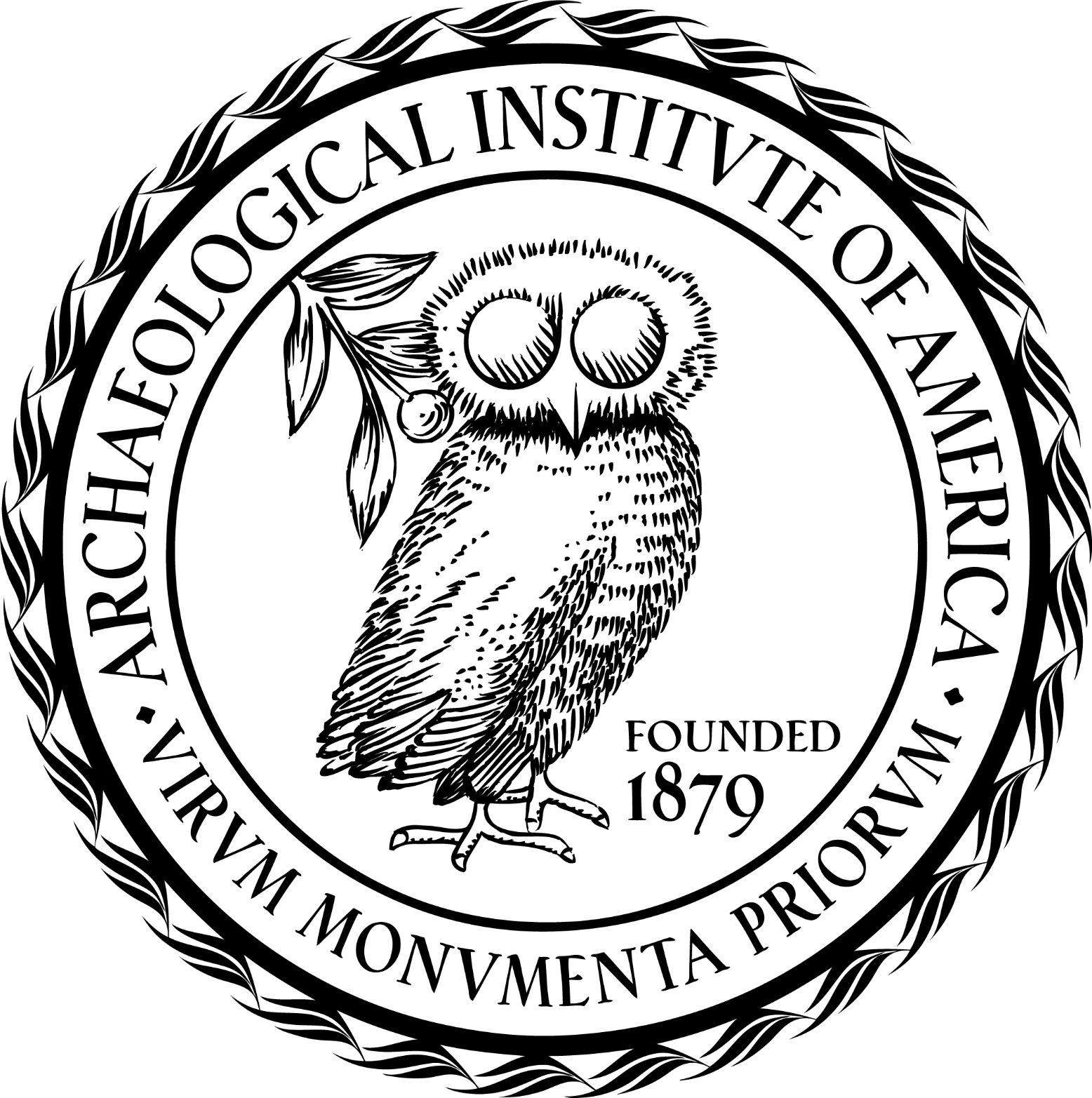 excavate
educate
advocate
Ahmanson Foundation Lectureships
www.archaeological.org